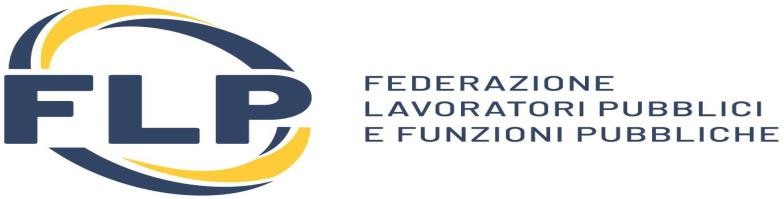 SEGRETERIA PROVINCIALE FLP SCUOLA FOGGIA
GUIDA AL CONCORSO ORDINARIO INFANZIA E PRIMARIA
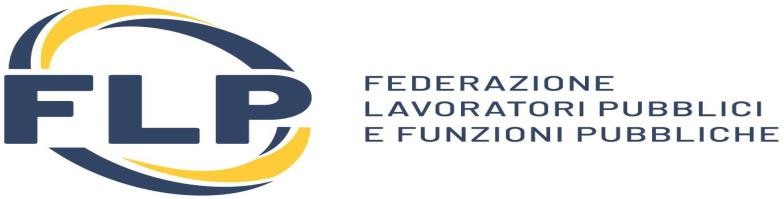 CONCORSI SCUOLA 2020
I CONCORSI BANDITI
1)   CONCORSO ORDINARIO SCUOLE SECONDARIE PER TITOLI ED ESAMI
       Domande dal  15 GIUGNO  al 31 luglio 2020
2)    CONCORSO ORDINARIO SCUOLE INFANZIA E PRIMARIA
        DOMANDE DAL 15 GIUGNO AL 31 LUGLIO 2020
3) CONCORSO STRAORDINARIO SCUOLE SECONDARIE PER IMMISSIONE IN RUOLO E CONSEGUIMENTO ABILITAZIONE
       DOMANDE DA RIDEFINIRE
4)  CONCORSO STRAORDINARIO SCUOLE SECONDARIE PER CONSEGUIMENTO DELLA SOLA ABILITAZIONE
       DOMANDE DAL 28 MAGGIO AL 3 LUGLIO 2020
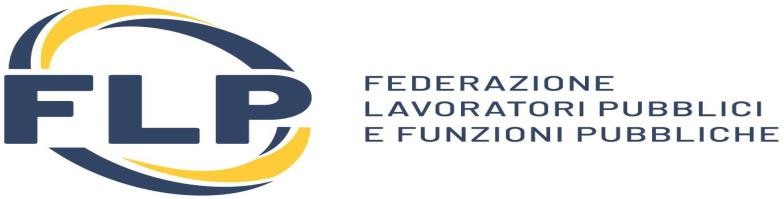 CONCORSI SCUOLA 2020
IL NOSTRO INCONTRO ODIERNO RIGUARDA IL:
 
CONCORSO ORDINARIO PER TITOLI ED ESAMI 
SCUOLA INFANZIA/PRIMARIA PER TITOLI ED ESAMI
domanda di partecipazione dal 15 giugno al 31 luglio 2020
Presentazione domanda su ISTANZE ONLINE –Piattaforma Concorsi e Procedure Selettive del Ministero Istruzione-;
Costo partecipazione Euro 10
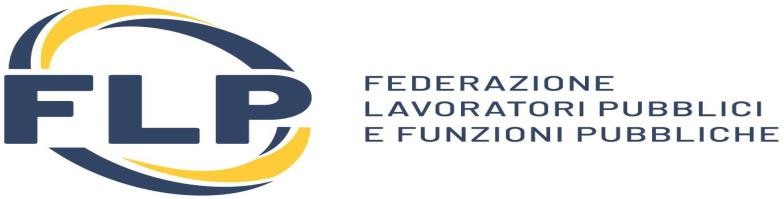 CONCORSO ORDINARIO SCUOLE INFANZIA - PRIMARIA
Il concorso e’ stato indetto su base regionale e si distingue per:
Posti comuni 
Posti di sostegno

I POSTI: 
12.863 POSTI CURRICULARI DIVISI :

POSTI COMUNI INFANZIA                912
POSTI SOSTEGNO INFANZIA         1.014
POSTI COMUNI PRIMARIA            5.104
POSTI SOSTEGNO PRIMARIA        5.833
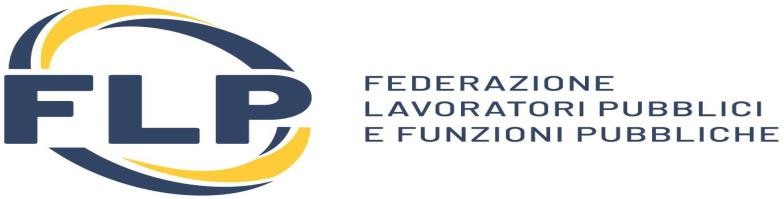 CONCORSO ORDINARIO INFANZIA/PRIMARIA
REQUISITI PER ACCEDERE AL CONCORSO

POSTI COMUNI
  1) LAUREA in scienze della formazione primaria o analogo titolo conseguito all’estero e riconosciuto in Italia ai sensi della normativa vigente;                                                                       
                                                                      IN ALTERNATIVA
2) diploma magistrale con valore di abilitazione e diploma sperimentale a indirizzo linguistico, conseguiti presso gli istituti magistrali, o analogo titolo di abilitazione conseguito all’estero e riconosciuto in Italia ai sensi della normativa vigente, conseguiti, comunque, entro l’anno scolastico 2001/2002.
3)  DIPLOMA SPERIMENTALE A INDIRIZZO LINGUISTICO CONSEGUITO PRESSO IST.MAGISTRALE ENTRO A.S.2001/2002 (e a conclusone di percorsi di istruzione iniziati entro a.s. 199771998)
POSTI DI SOSTEGNO
   4)   UNO DEI REQUISITI DI CUI AI PUNTI 1 – 2 - 3
  5)   TITOLO DI SPECIALIZZAZIONE SUL SOSTEGNO  SULLO SPECIFICO ORDINE DI SCUOLA, CONSEGUITO AI SENSI DELLA NORMATIVA VIGENTE O DI ANALOGO TITOLO DI SPECIALIZZAZIONE CONSEGUITO ALL’ESTERO E RICONOSCIUTO IN ITALIA AI SENSI DELLA NORMATIVA.
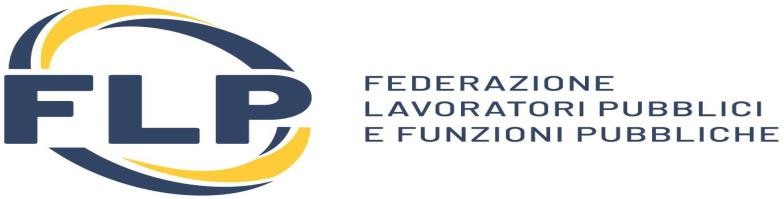 CONCORSO ORDINARIO SCUOLE INFANZIA/PRIMARIA
La presentazione domanda
Si puo’ produrre domanda in una sola regione
Si puo’ partecipare PER CIASCUNA PROCEDURA MA SEMPRE PER UNA SOLA REGIONE
Si puo’ partecipare anche per posti di sostegno, sia scuola  INFANZIA CHE PRIMARIA, avendo ambedue i titoli di specializzazione
CON UNA SOLA DOMANDA SI POSSONO CHIEDERE PIU’ PARTECIPAZIONI A PROCEDURE CONCORSUALI, SEMPRE PERO’ IN UNA SOLA REGIONE
                                                   in definitiva
Si puo’ partecipare per massimo 4 procedure – se in possesso dei titoli di accesso e cioe’:
POSTI COMUNI INFANZIA 
POSTI SOSTEGNO INFANZIA 
Posti COMUNI PRIMARIA
Posti di sostegno PRIMARIA
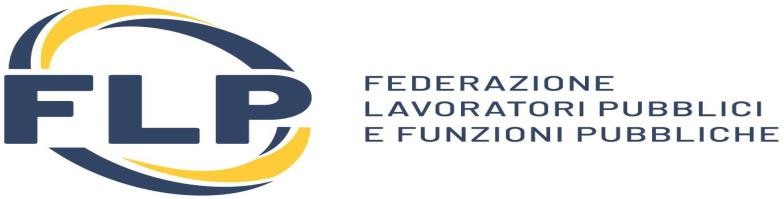 CONCORSO ORDINARIO SCUOLE INFANZIA/PRIMARIA
LE PROVE D’ESAME
POSTI COMUNI:
 EventuALE PROVA PRESELETTIVA; 
 PROVA SCRITTA;
 PROVA  ORALE 

La prova preselettiva si fara’ allorquando il numero dei candiati fosse superiore a 4 volte i posti della regione prescelta e della classe di concorso di riferimento, e comunque non inferire a 250.
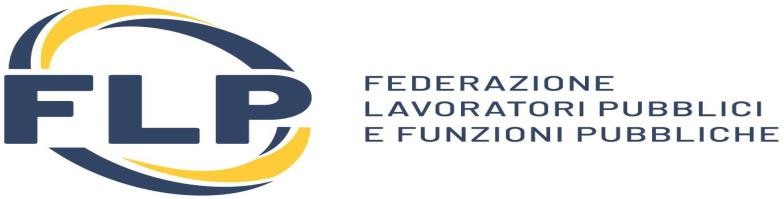 CONCORSO ORDINARIO SCUOLE INFANZIA/PRIMARIA
LE PROVE D’ESAME
POSTI SOSTEGNO:
 EventuALE PROVA PRESELETTIVA; 
 PROVA SCRITTA SU: Pedagogia Speciale, didattica per l’inclusione e relative metodologie
 PROVA ORALE

La prova preselettiva si fara’ allorquando il numero dei candiati fosse superiore a 4 volte i posti della regione prescelta e della classe di concorso di riferimento, e comunque non inferiOre a 250.
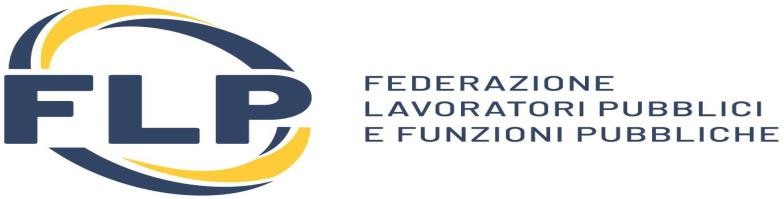 CONCORSO ORDINARIO SCUOLE INFANZIA/PRIMARIA
LE PROVE D’ESAME
L’ EventuALE PROVA PRESELETTIVA COME SARA’ SVOLTA
 PROVA COMPUTER-BASED- VERTERA’:
 50 QUESITI A RISPOSTA MULTIPLA CON QUATTRO OPZIONI DI RISPOSTA- TEMPO 50 MINUTI-
ACCERTAMENTO CAPACITA’ LOGICHE: 20 QUESITI
COMPRENSIONE DEL TESTO: 20 QUESITI
CONOSCENZA NORMATIVA SCOLASTICA: 10 QUESITI
                               1 punto per risposta esatta- zero risposta non data o errata
La banca dati dalla quale vengono estratti i quesiti oggetto della prova sarà pubblicata sul sito del Ministero almeno 20 giorni prima dell'avvio delle sessioni di preselezione.
          ALLA PROVA SCRITTA SARA’ AMMESSO UN  numero di candidati pari a tre volte il numero dei posti messi a concorso nella singola regione per ciascuna procedura
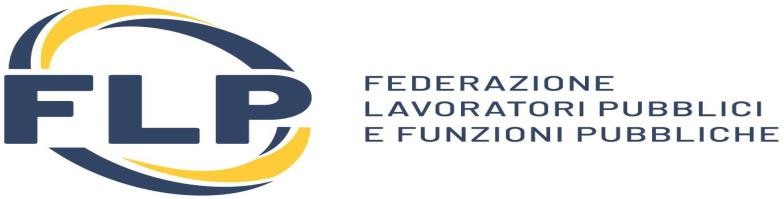 CONCORSO ORDINARIO SCUOLE INFANZIA/PRIMARIA
LE PROVE D’ESAME
PROVA SCRITTA
POSTI COMUNI 
 DA  2 QUESITI A RISPOSTA APERTA SU 
 TEMATICHE DISCIPLINARI, CULTURALI E PROFESSIONALI
VOLTI AD ACCERTARE LE:
  conoscenze e competenze DIDATTICO METODOLOGICHE IN RELAZIONE ALLE DISCIPLINE OGGETTO DI INSEGNAMENTO NELLA SCUOLA PRIMARIA E AI CAMPI DI ESPERIENZA NELLA SCUOLA DELL’INFANZIA
 DA 1 QUESITO ARTICOLATO IN 8 DOMANDE A RISPOSTA CHIUSA FINALIZZATO A VERIFICARE LA PADRONANZA LINGUA INGLESE LIVELLO MINIMO B2 
POSTI DI SOSTEGNO:
  DA 2 QUESITI A RISPOSTA APERTA INTESI A VALUTARE:
CONOSCENZA DELLE METODOLOGIE DIDATTICHE DA APPLICARE ALLE DIVERSE DISABILITA’ E FINALIZZATE A VALUTARE LE CONOSCENZE  DEI CONTENUTI E DELLE PROCEDURE VOLTE ALL’INCLUSIONE SCOLASTICA DEGLI ALUNNI CON DISABILITA’
 1 QUESITO ARTICOLATO IN 8 DOMANDA A RISPOSTA CHIUSA, FINALIZZATO A VERIFICARE LA PADRONANZA LINGUA INGLESE CON LIVELLO MINIMO B2 
   AI QUESITI A RISPOSTA APERTA SI ASSEGNA UN PUNTEGGIO DA ZERO  A 18. 
 AL QUESITO A RISPOSTA CHIUSA SI ASSEGNA UN PUNTEGGIO DA ZERO  A 4 OSSIA 0,50 PER OGNI DOMANDA.
  LA PROVA AVRA’ la durata di 180 minuti e si supera conseguendo un punteggio di almeno 28.
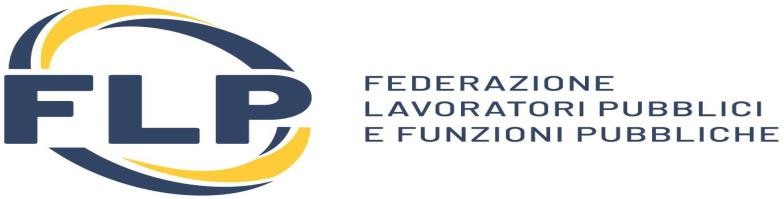 CONCORSO ORDINARIO SCUOLE INFANZIA/PRIMARIA
LE PROVE D’ESAME
PROVA ORALE POSTI  COMUNI- POSTI DI SOSTEGNO
IL SUPERAMENTO DELLE PROVE SCRITTE -SENZA LIMITI– CONSENTE L’ACCESSO ALLA PROVA ORALE
ESSA CONSISTE NELLA PROGETTAZIONE DI UNA ATTIVITA’ DIDATTICA, COMPRENSIVA DELLA ILLUSTRAZIONE DELLE SCELTE CONTENUTISTICHE, DIDATTICHE E METODOLOGICHE COMPIUTE E DEGLI ESEMPI DI UTILIZZO PRATICO DELLE TIC. E’ OGGETTO DELLA PROVA ANCHE LA CONOSCENZA DELLA LINGUA INGLESE-LIVELLO B2-
PER I POSTI COMUNI LA PROVA SERVE A VALUTARE ANCHE LA PADRONANZA DELLE DISCIPLINE INSEGNATE-
PER POSTI DI SOSTEGNO, PERMETTE DI VERIFICARE L’ABILITA’ CON LE ATTIVITA’ A SUPPORTO DEGLI ALUNNI CON DIABILITA’ E LORO INCLUSIONE.
DURATA: 30 minuti
LA PROVA SI SUPERA CONSEGUENDO UN PUNTEGGIO DI ALMENO 28/40
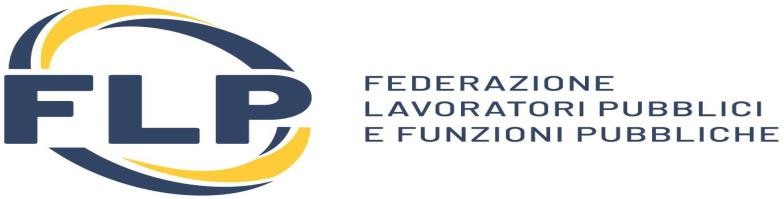 CONCORSO ORDINARIO SCUOLE INFANZIA/PRIMARIA
LA GRADUATORIA FINALE
LA GRADUATORIA FINALE CONTERRA’ UN NUMERO DI CANDIDATI PARI A QUELLO DEI POSTI MESSI A CONCORSO NELLO SPECIFICO POSTO (INFANZIA-PRIMARIA-COMUNE-SOSTEGNO) AUMENTATO DEL 10%
IL PUNTEGGIO SARA’ DATO DALLA SOMMA DELLA PROVA SCRITTA, PROVA ORALE, TITOLI (MASSIMO 20 PUNTI)